“We are here to speak for ourselves, to decide  our own strategies, and to plan our own futures.  We are not here as members of minority groups  or as adjuncts to male organizations but as  Native women determined to link our peoples in  a common cause for self-determination.”
HAUNANI-KAY TRASK
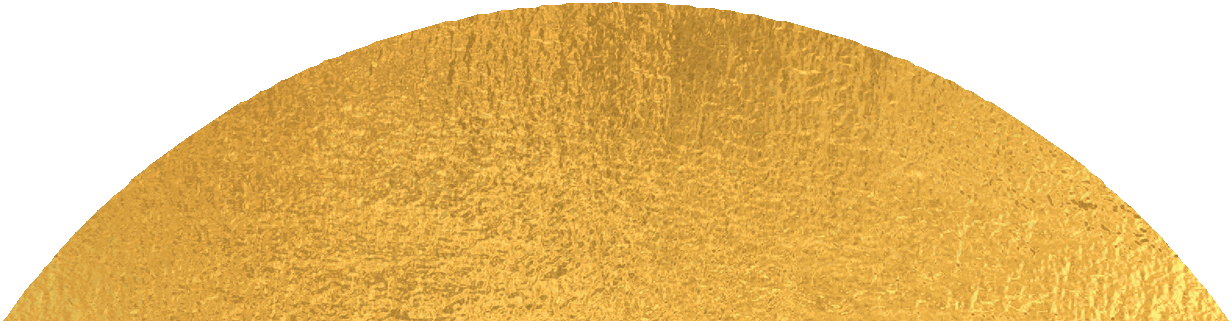 Pacific  Islander Data  Project
Birth Outcomes Data Workshop, May  2019
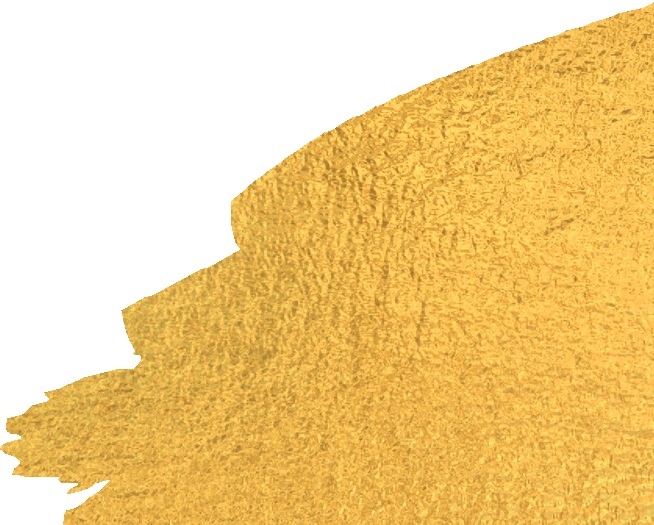 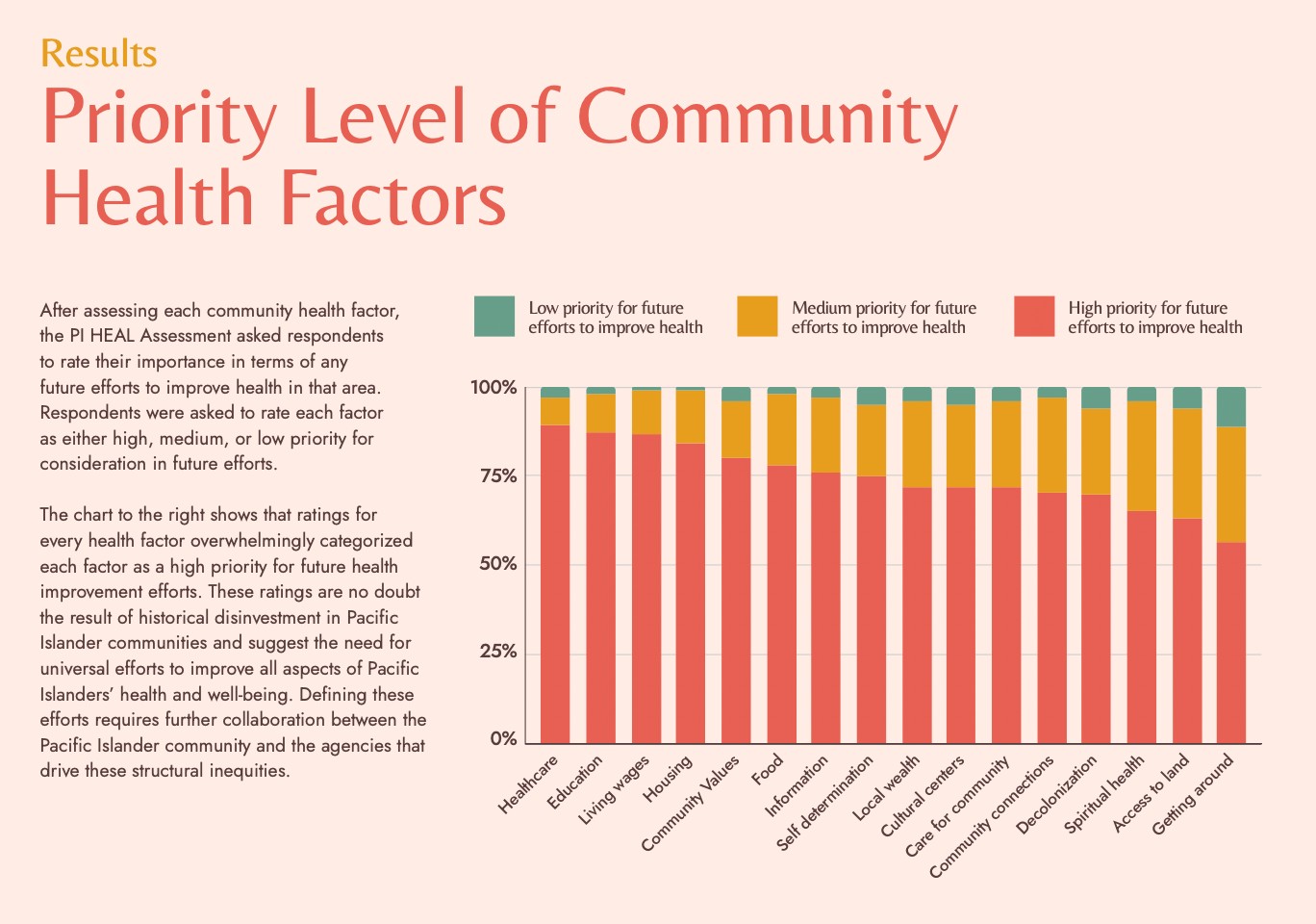 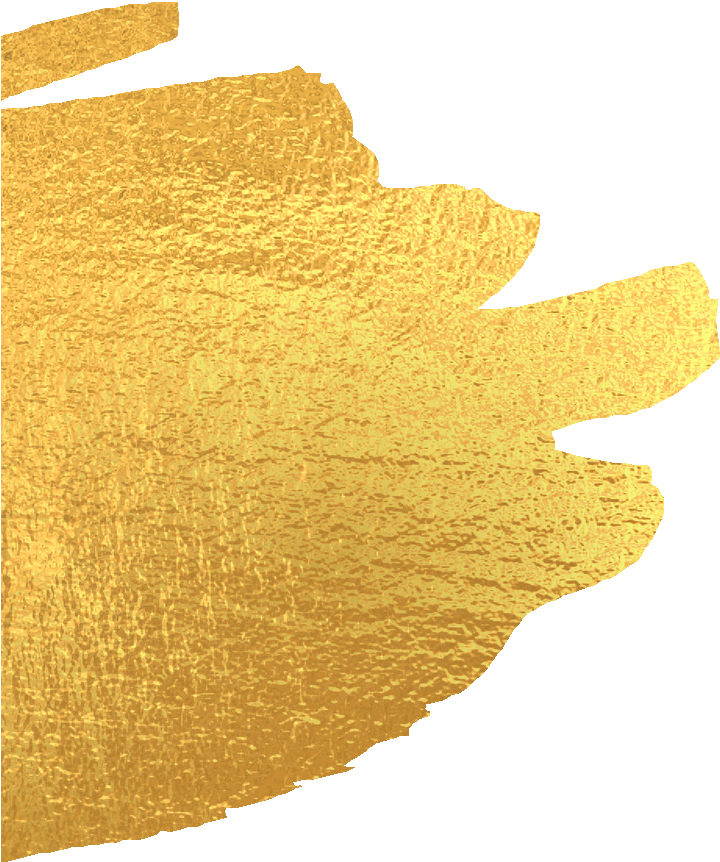